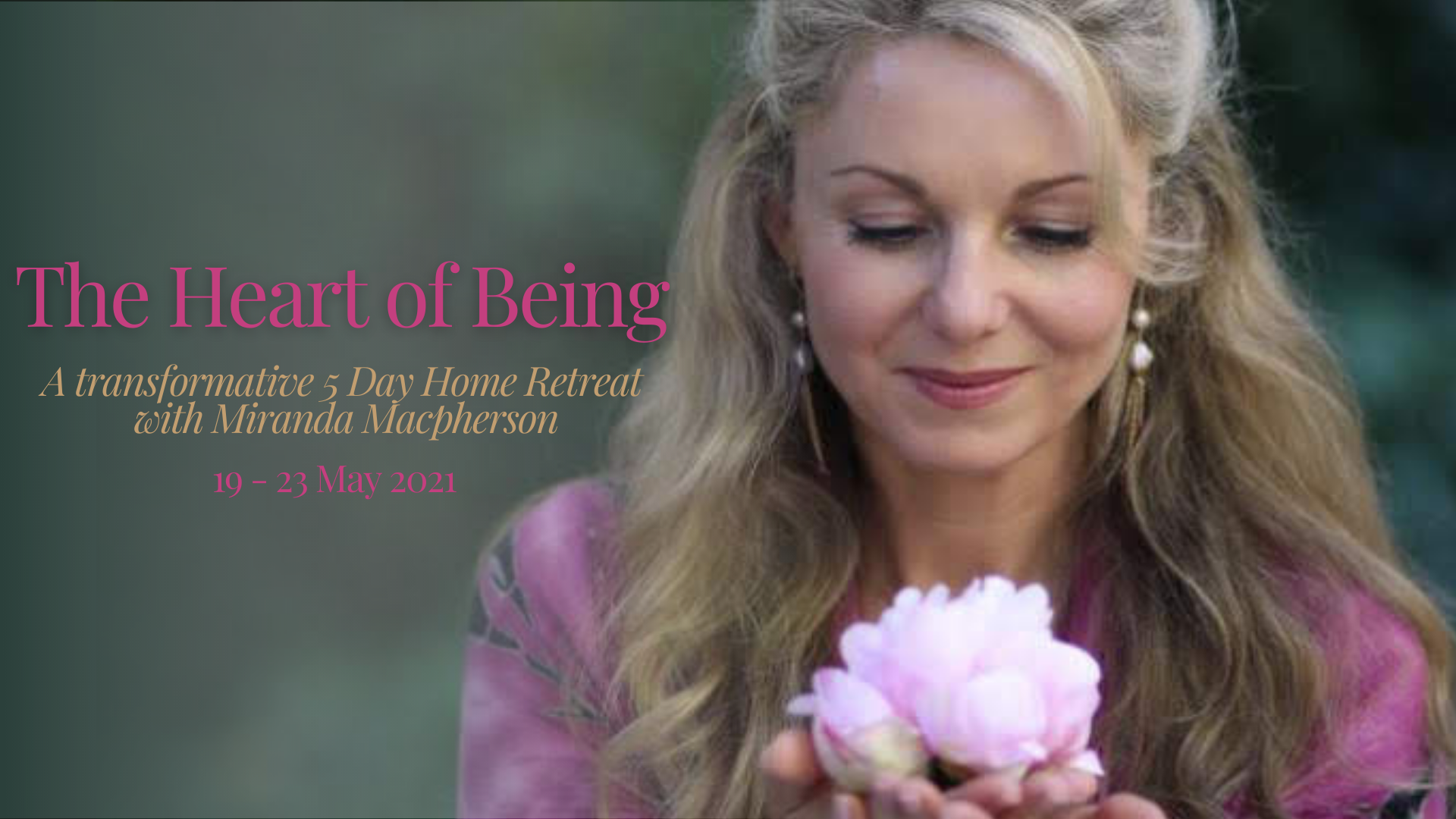 www.mirandamacpherson.com
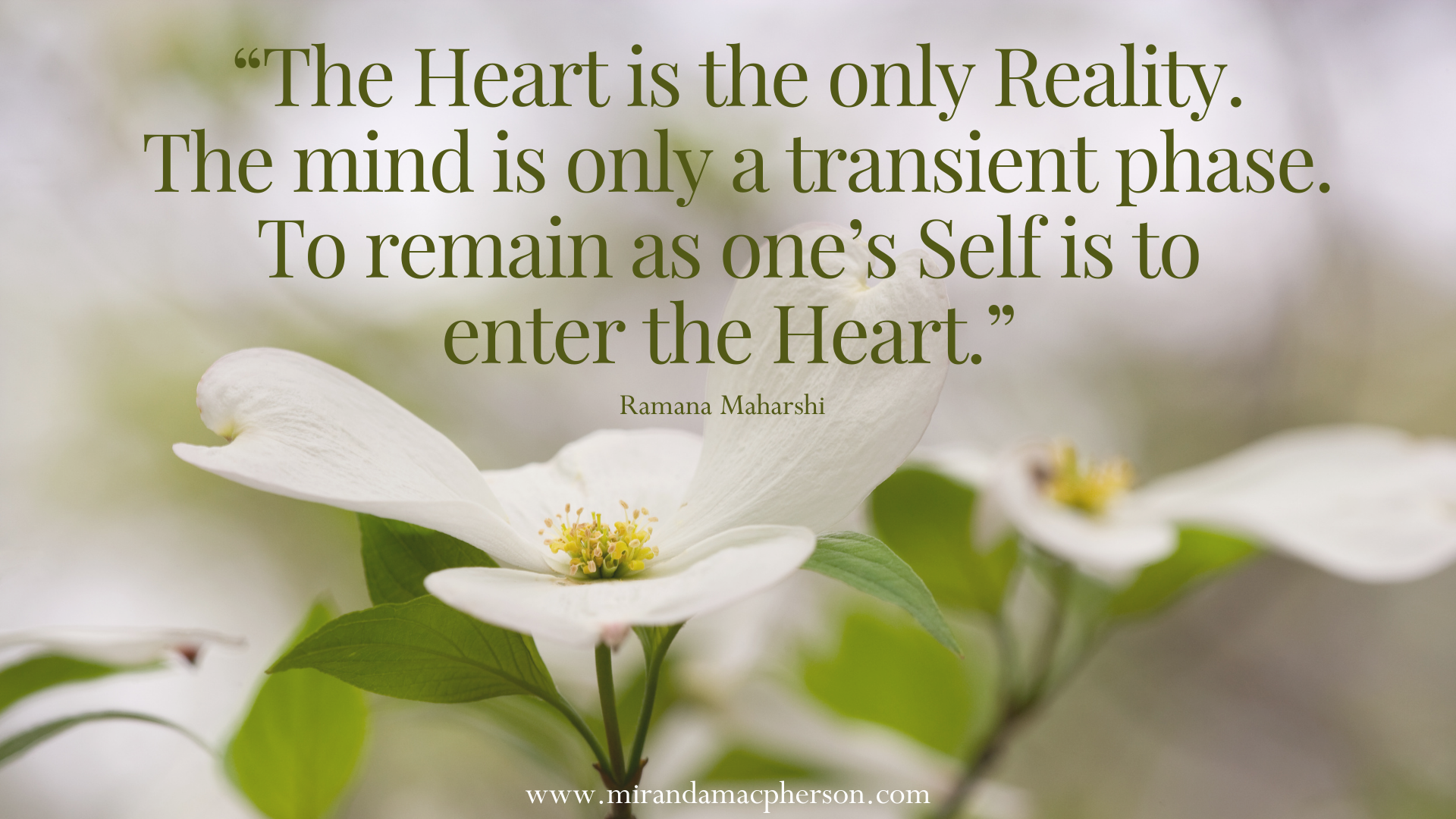 www.mirandamacpherson.com
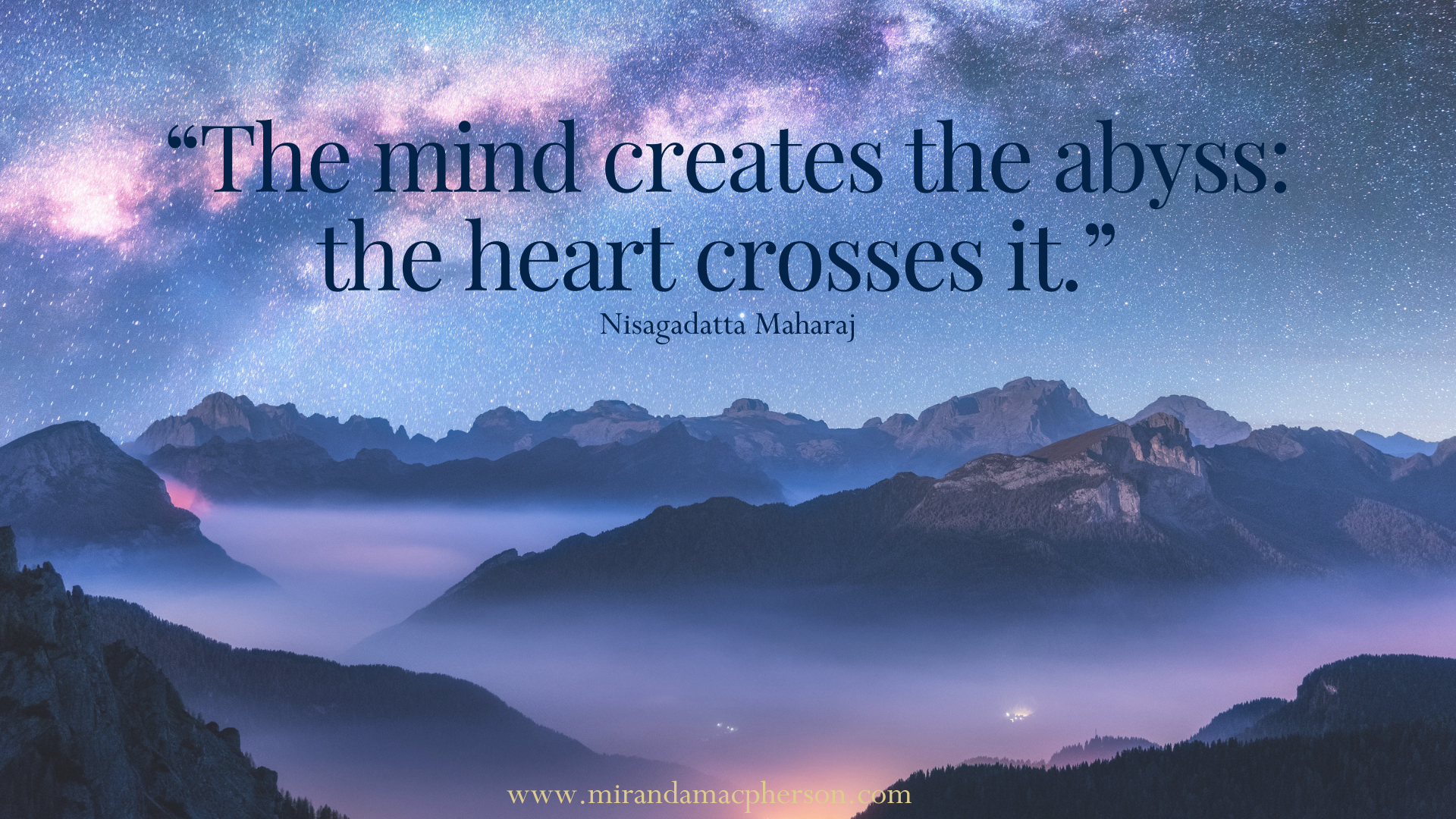 www.mirandamacpherson.com
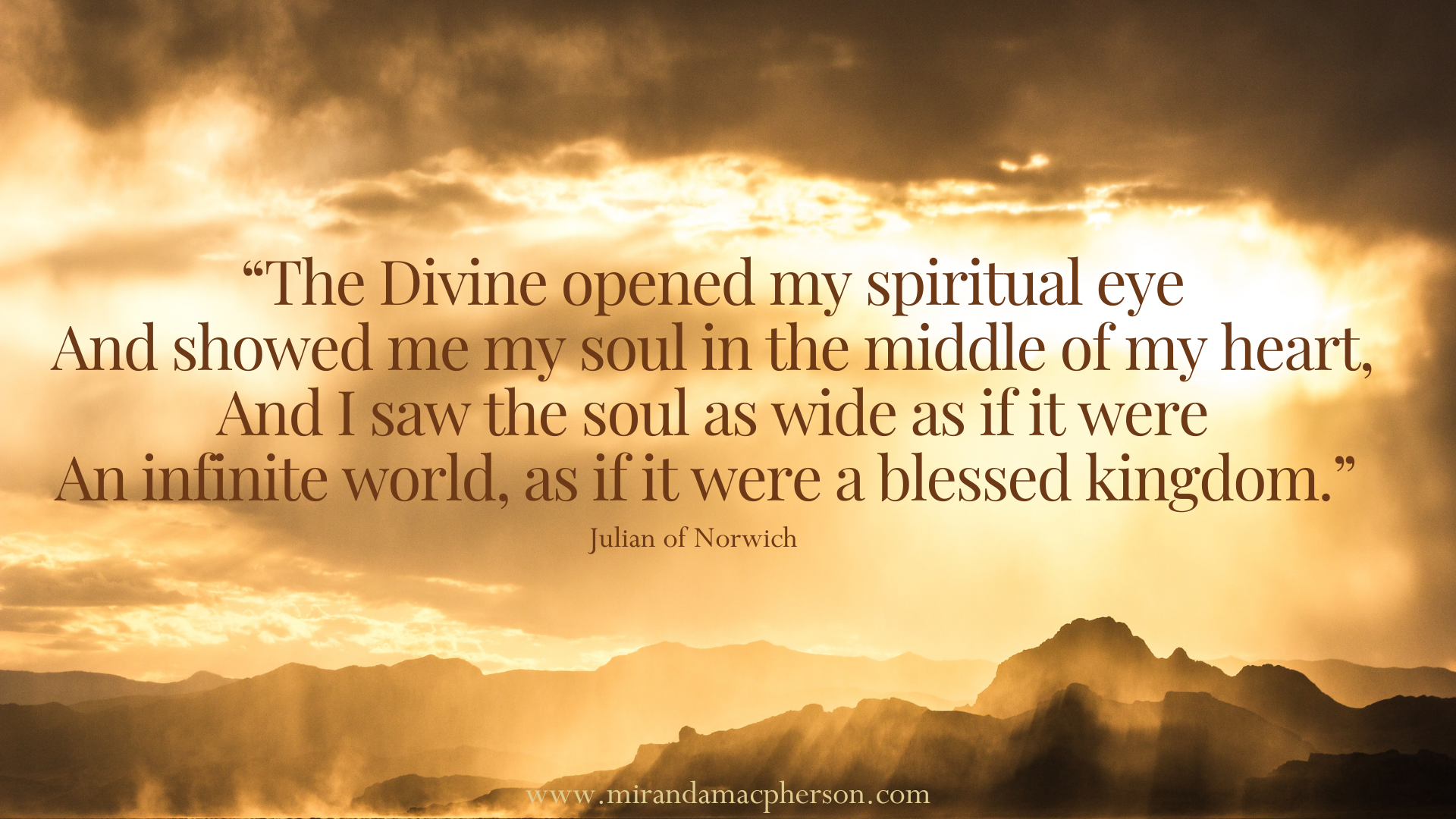 www.mirandamacpherson.com
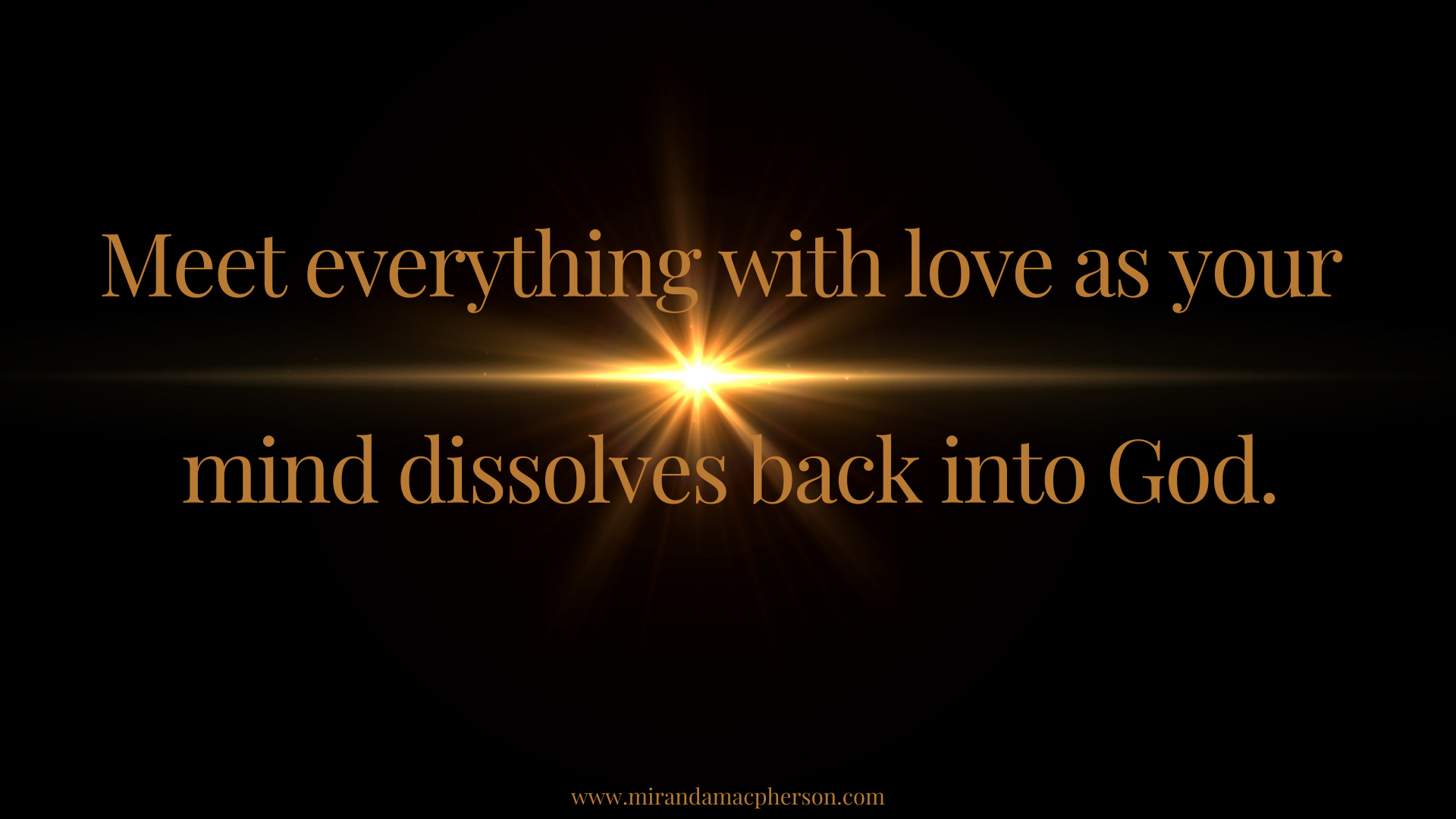 www.mirandamacpherson.com
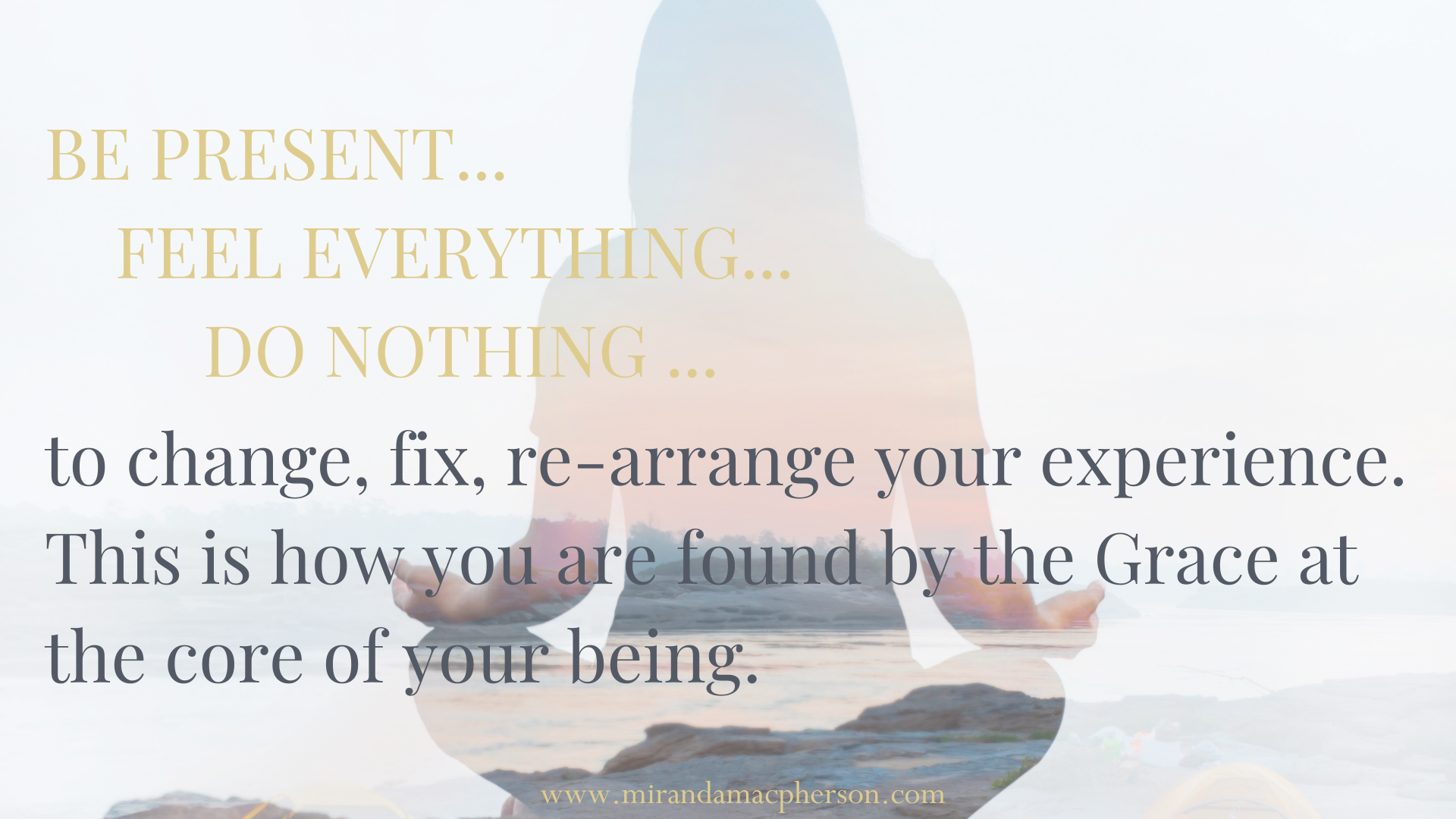 www.mirandamacpherson.com
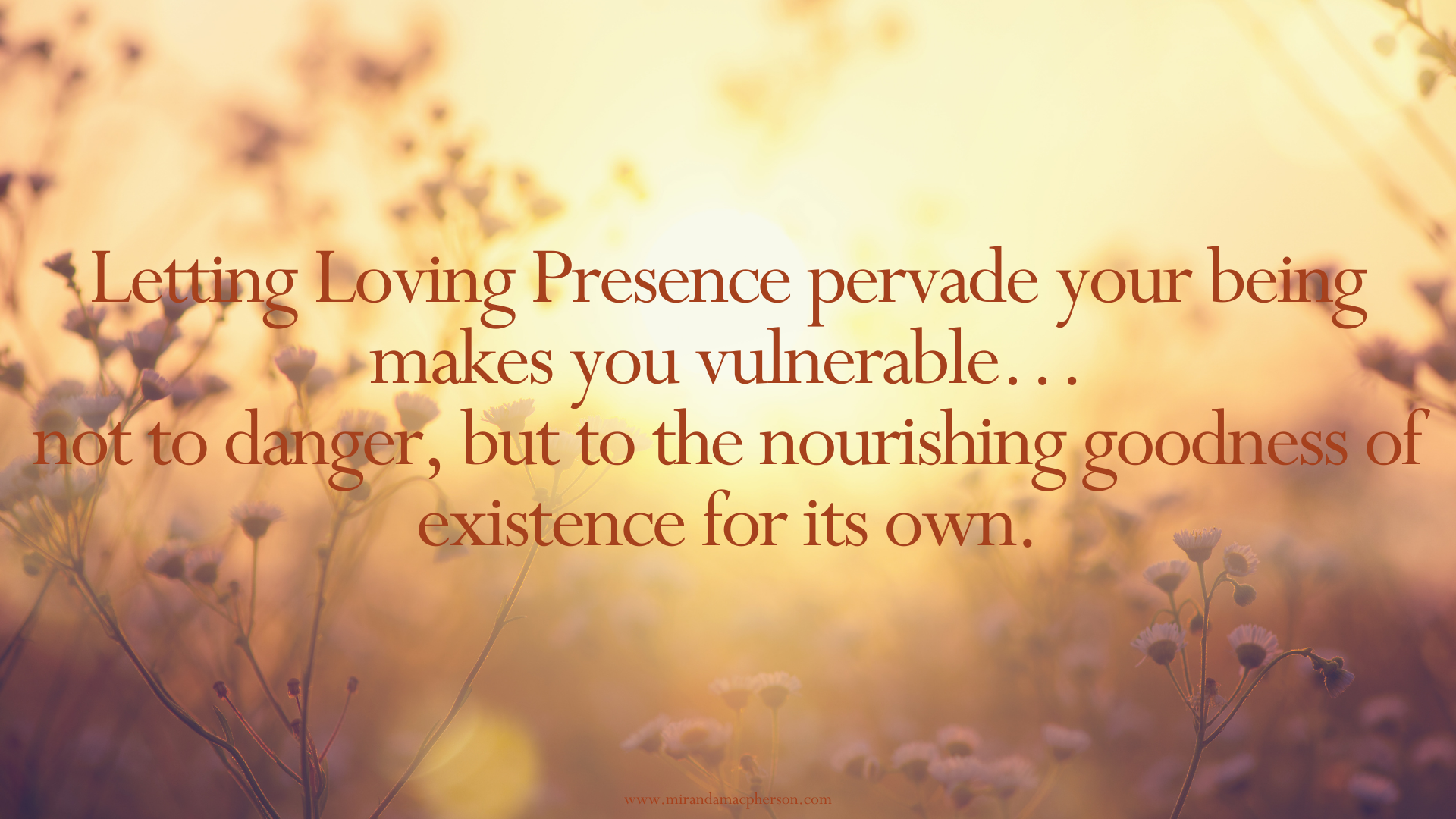 www.mirandamacpherson.com
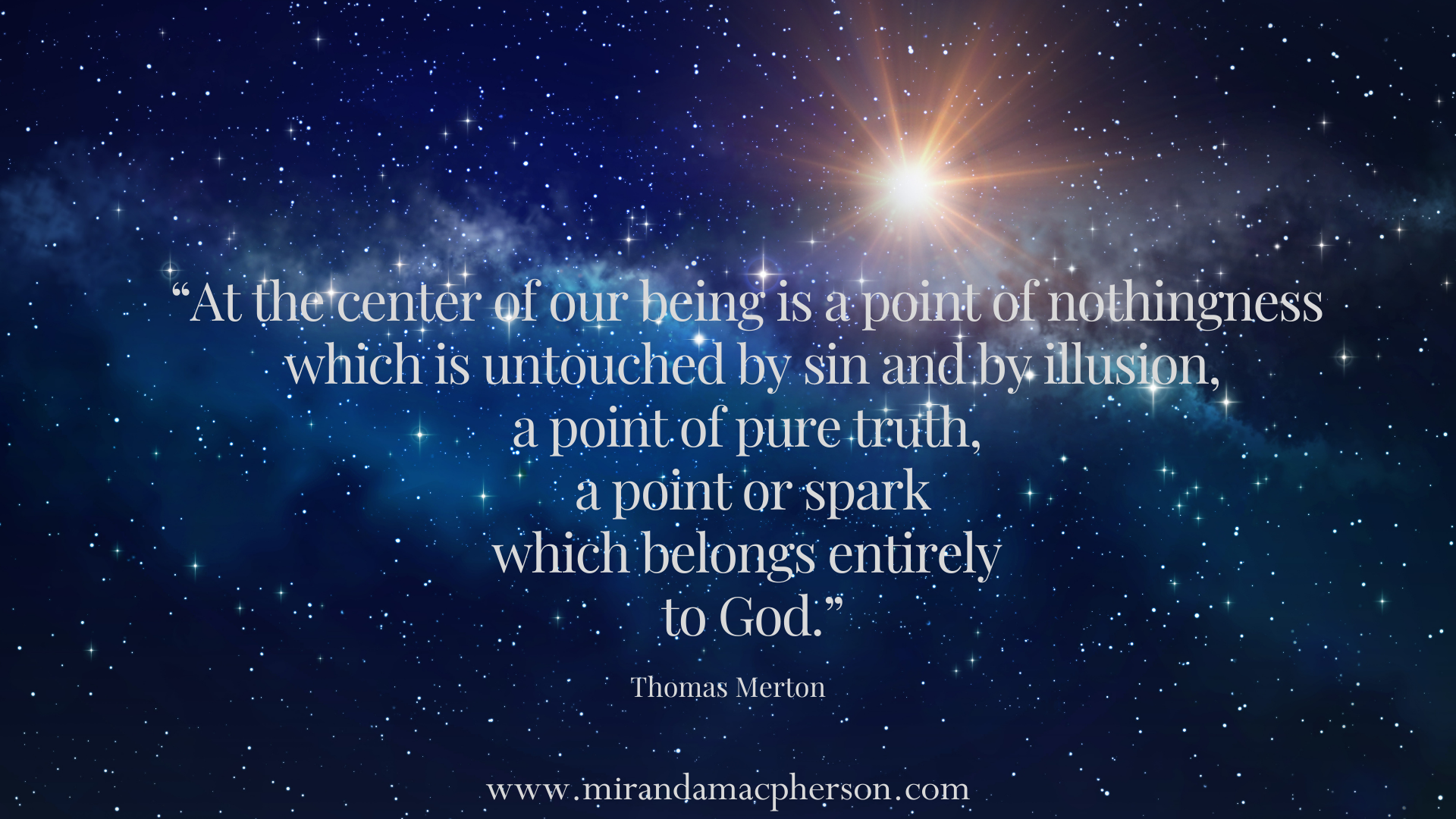 www.mirandamacpherson.com
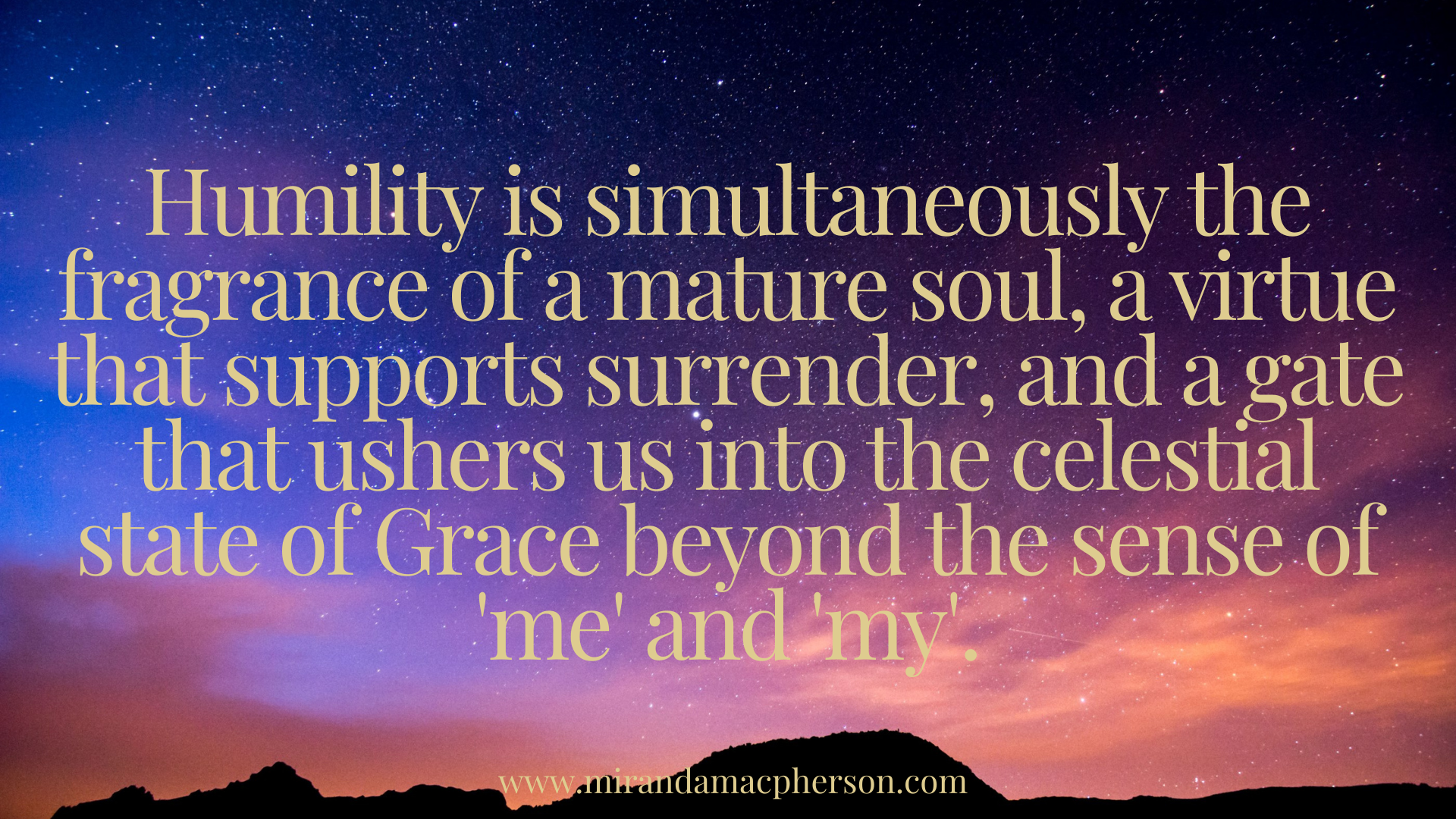 www.mirandamacpherson.com
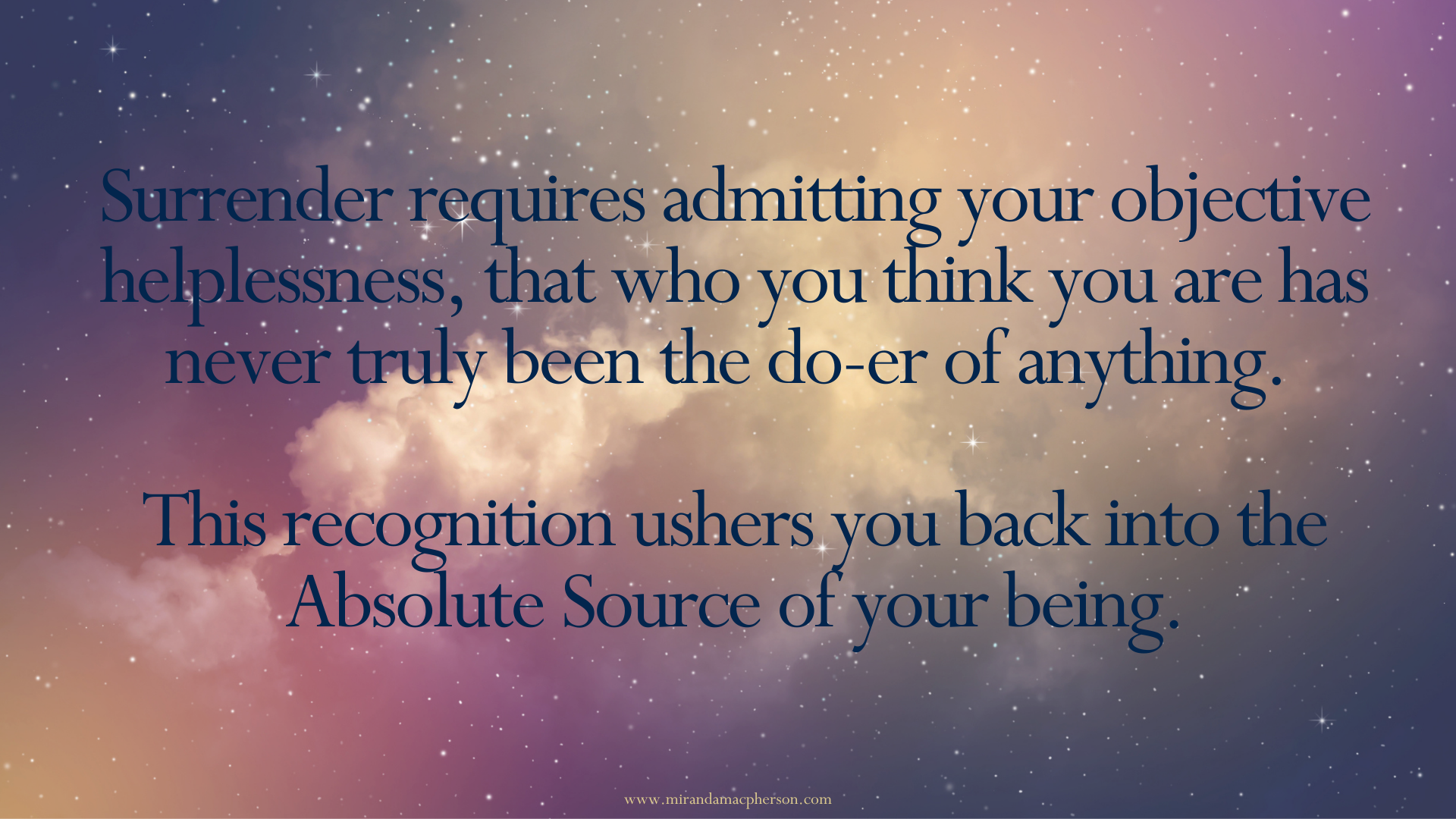 www.mirandamacpherson.com
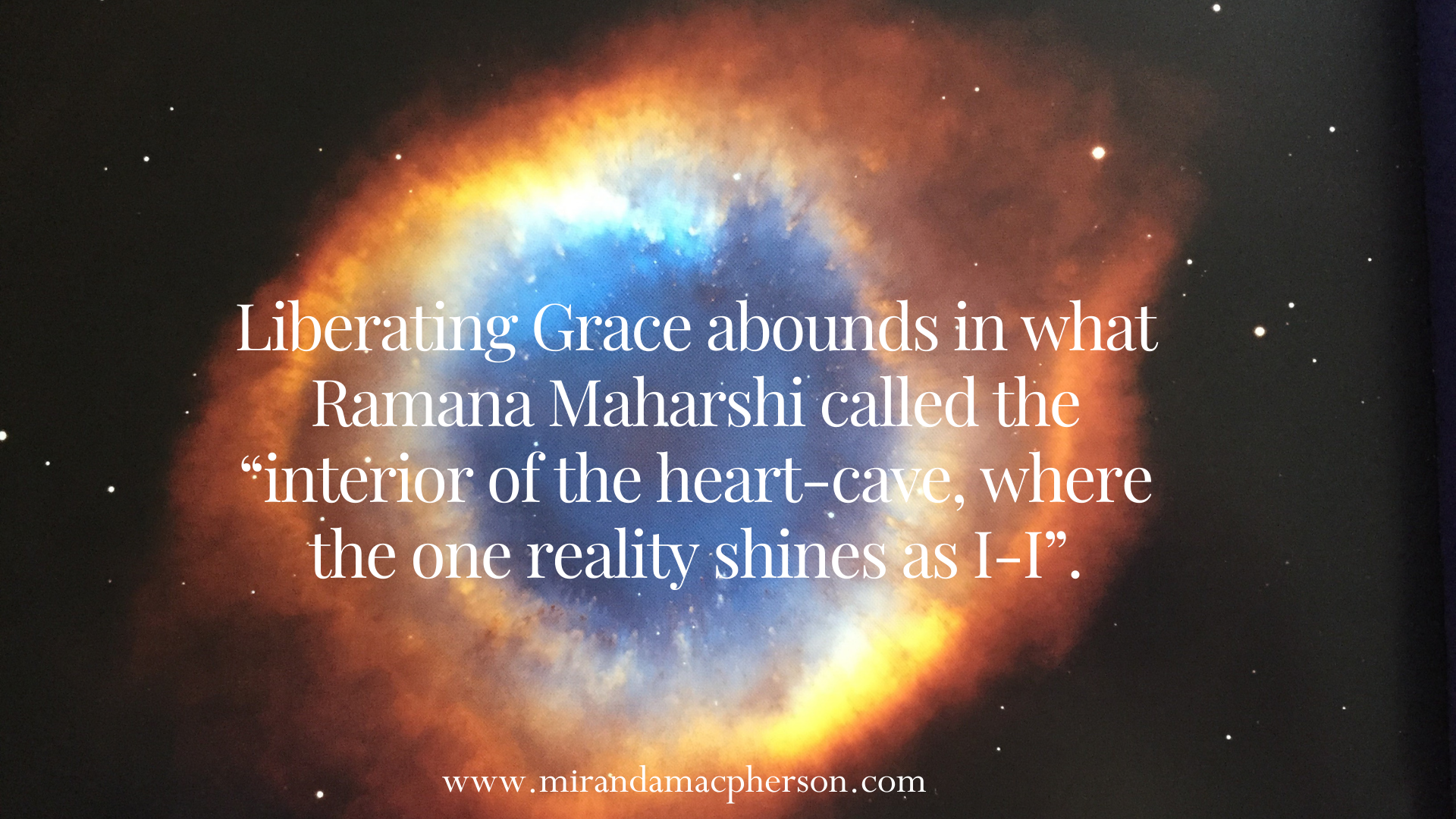 www.mirandamacpherson.com
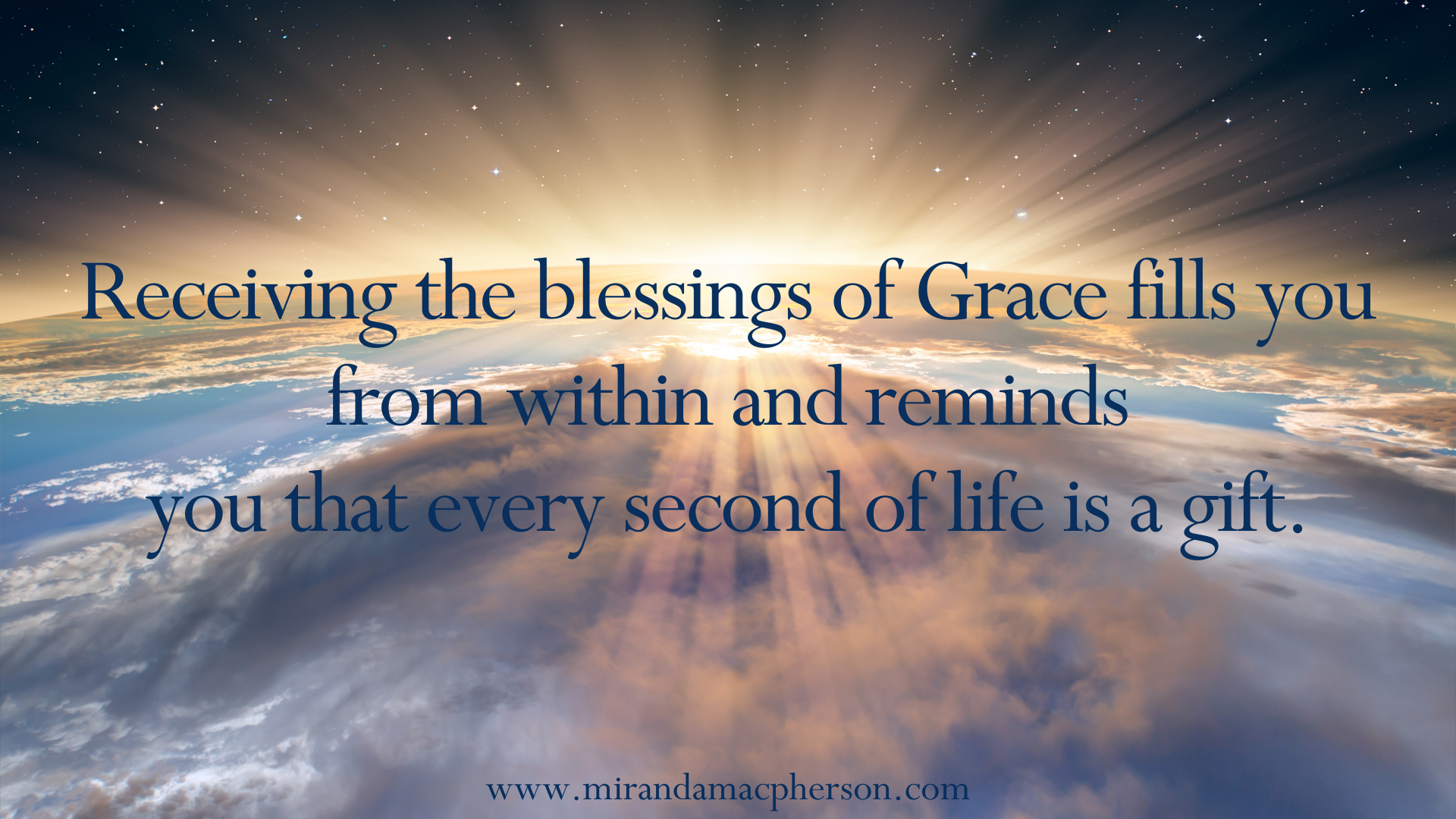 www.mirandamacpherson.com
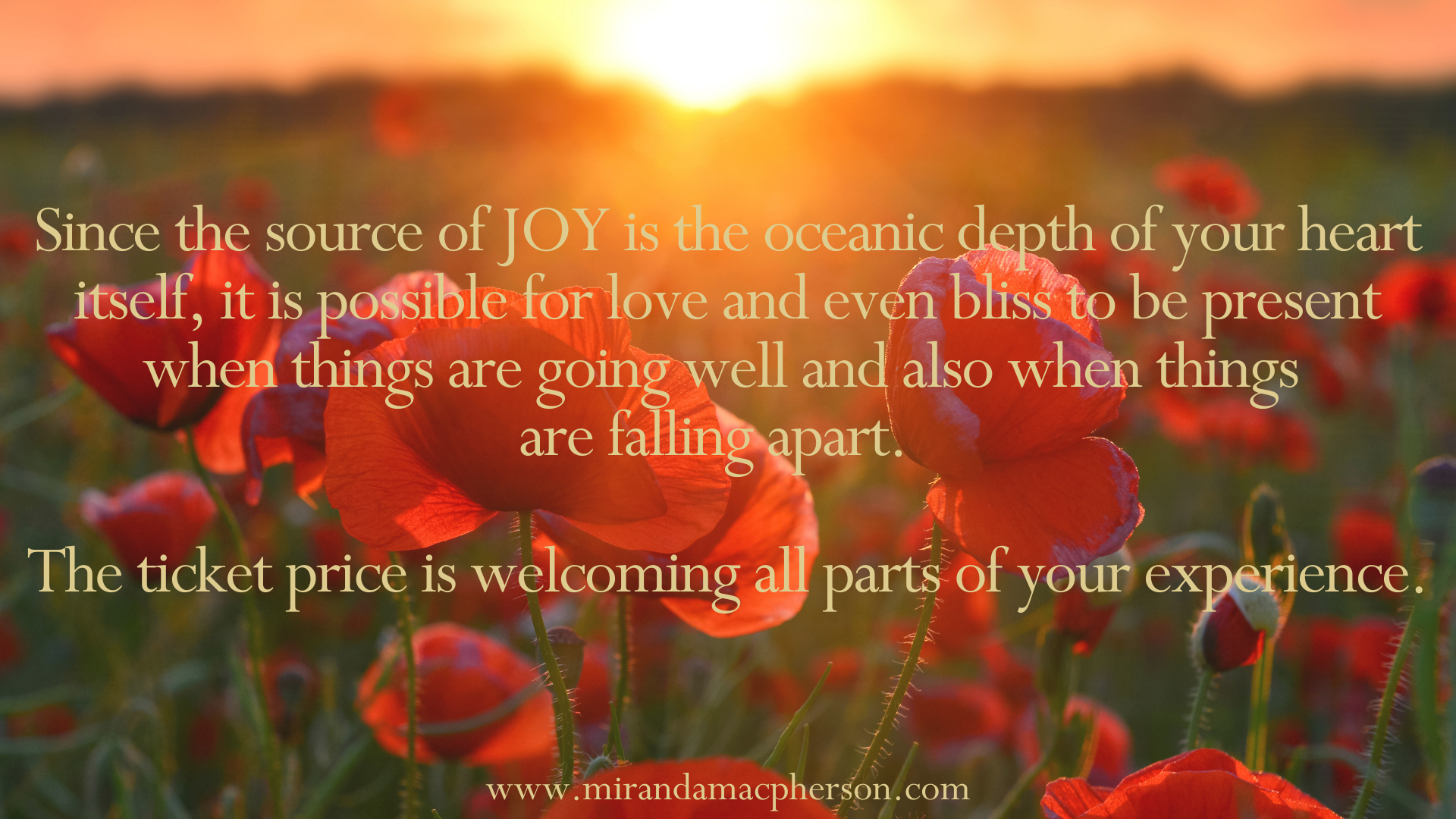 www.mirandamacpherson.com
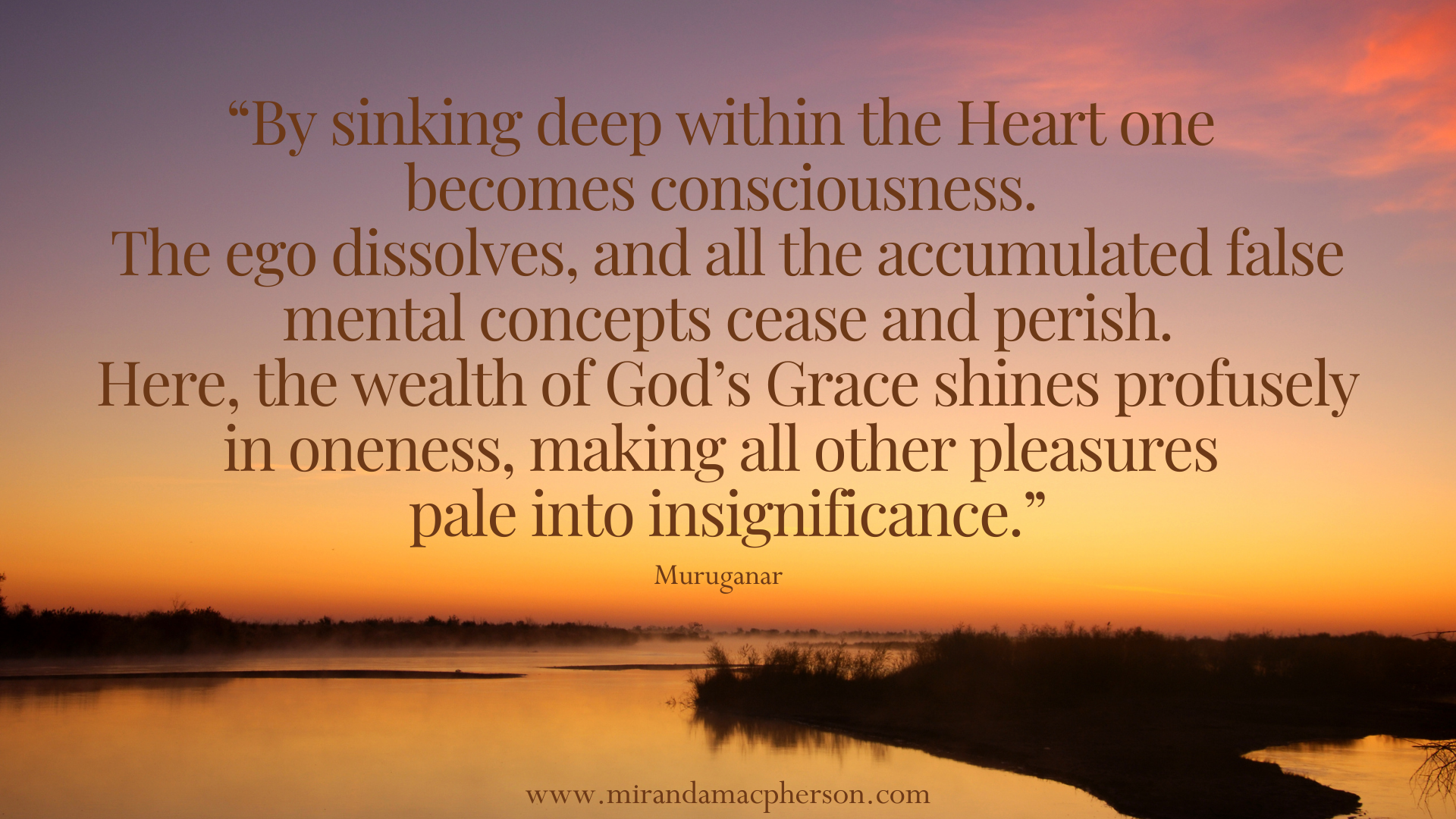 www.mirandamacpherson.com
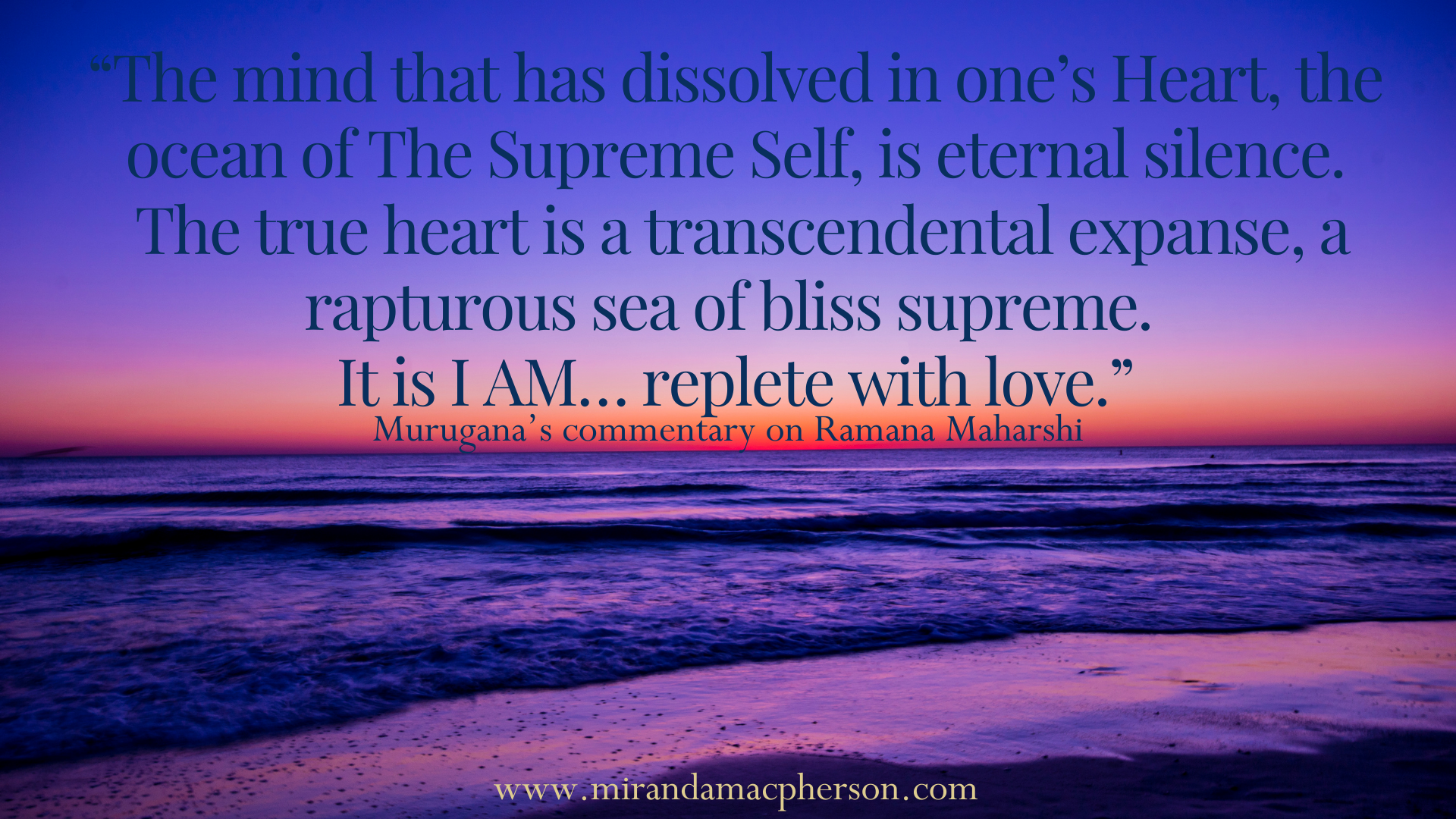 www.mirandamacpherson.com
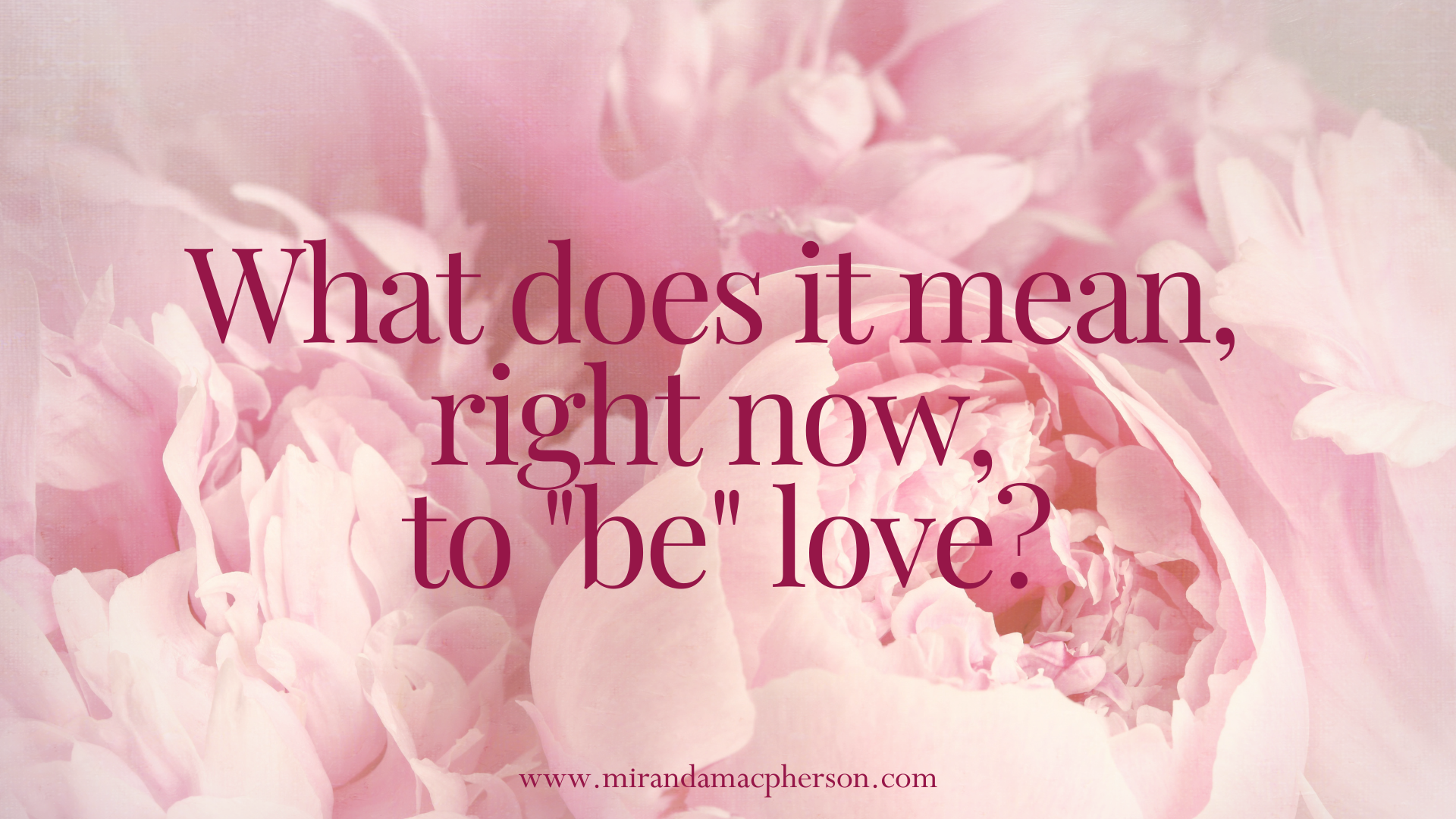 www.mirandamacpherson.com
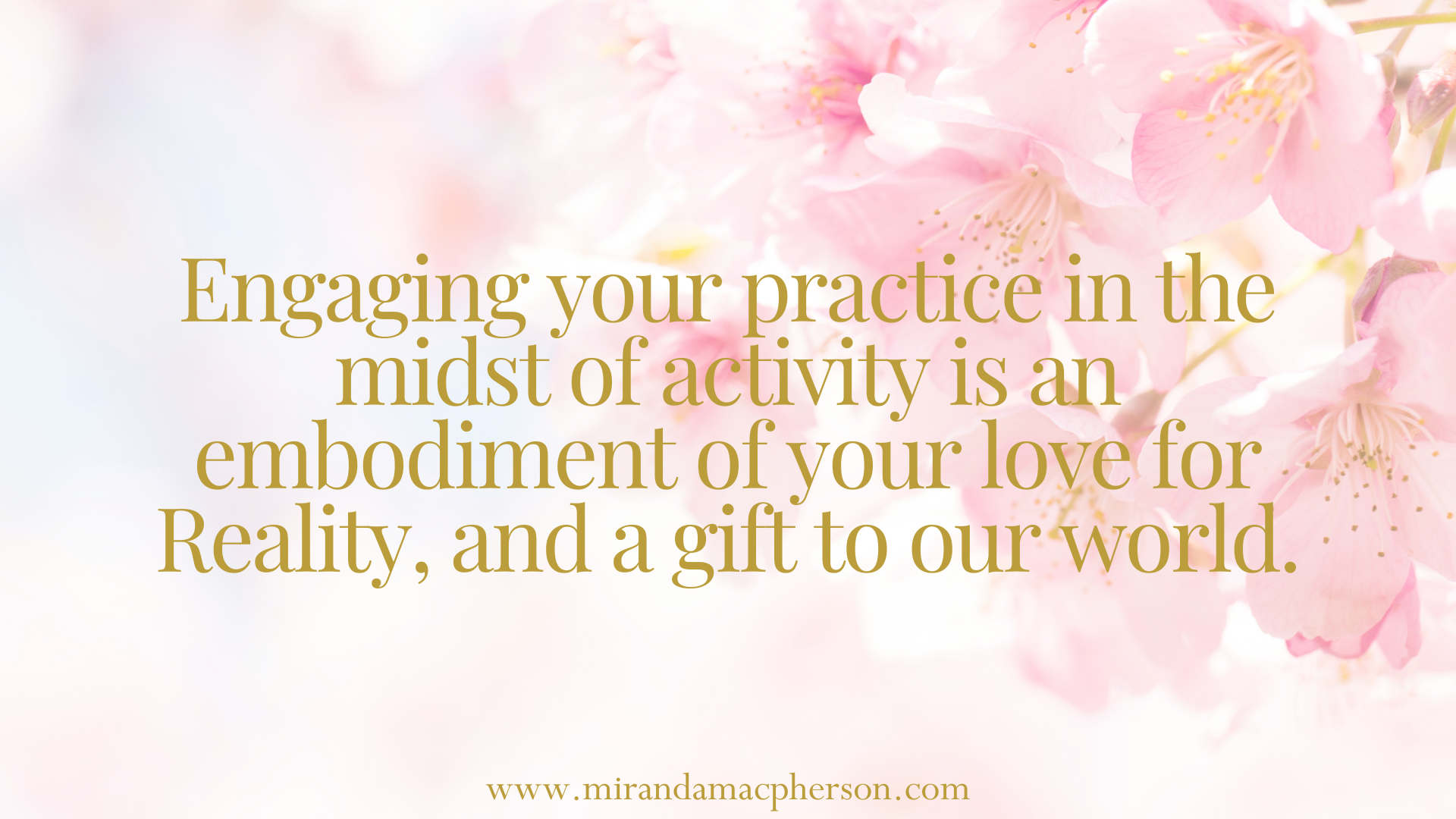